Solving computer problems
By: Issa hattar
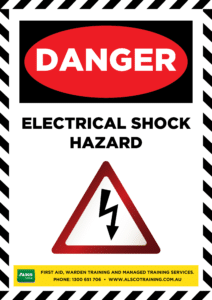 HOW TO SAFLY FIX COMPUTER PROBLEMS
1.switch off the power points at the wall before connecting or disconnecting a main electricity cable because if you don’t you might a  Electrical-SHOCK
2.Don't open the case of your computer or any other device
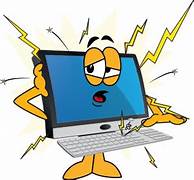 HOW TO SAFLY FIX COMPUTER PROBLEMS
3.never use force when connecting or disconnecting a cable or component.
4.make sure all cables are disconnected before attempting to move a device.
5.Don’t lift heavy equipment on your own
HOW TO SAFLY FIX COMPUTER PROBLEMS
6.if in doubt stop and ask for help
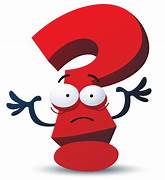